مفاهيم اساسي سازمان
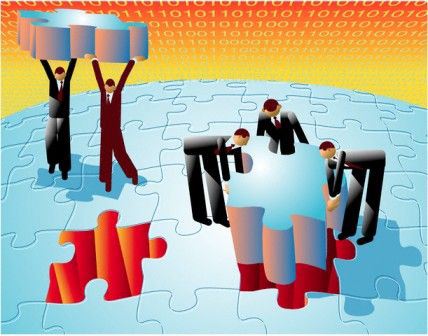 تعريف سازمان
سازمان عبارت از فرآيندي نظام يافته از روابط متقابل افراد براي دست يافتن به هدف هاي معين است.

سازمان پديده اي اجتماعي به شمار مي رود كه آگاهانه هماهنگ شده، و با حد و مرز نسبتا مشخص، براي تحقق هدف يا اهدافي مشترك فعاليت مي نمايد.
سازمان چيست ؟
يك  نهاد اجتماعی است.
مبتنی بر هدف می باشد.
ساختار آن به صورتی آگاهانه طرح ريزی شده و دارای سيستم های فعال و هماهنگ است.
با محيط خارجی ارتباط دارد.
چالش های کنونی
چالشهای کنونی که هر سازمان بزرگ یا کوچک با آن روبرو
است عبارتند از:
  * رقابت جهانی
  * تجدید سازمان
  * برتری های استراتژیک
  * روابط کارکنان
  * مسئولیت های اجتماعی و اصول اخلاقی
ابعاد سازمان
ابعاد سازمان بيانگر ويژگي هاي خاص سازمان هستند و به همان صورت سازمان را تشريح مي نمايند كه شخصيت، رفتار، ويژگي هاي عيني و ظاهري معرف افراد هستند و به دو گروه تقسيم مي شوند.
ابعاد سازمان
ابعاد سازمانی به دو گروه طبقه بندی می شوند:
 1- ساختاریDimension of organization             
 2- محتوائی Dimension of contextual                 

ابعاد ساختاری : بیان کننده ویژگی های درونی یک سازمان هستند.
ابعاد محتوائی : معرف کل سازمان هستند.
                                        اسلا ید بعدی
ابعاد ساختاري و محتوايي سازمان
ابعاد ساختاری:
رسمي گرايي Formalization
عبارت است از اسناد و مداركي كه به صورت روش ها، شرح وظايف، مقررات و سياست هاي مكتوب جهت اجراي برنامه در سازمان موجود است. اين اسناد نشان دهنده نوع رفتار و فعاليت ها مي باشد.

 تخصصی گرايي Specialization 
يعني اينكه يك سازمان تا چه حد كارها و فعاليت هاي خود را به وظايف جداگانه و تخصصي تقسيم كرده باشد. اگر سازمان در حد بسيار بالايي تخصصي باشد، هر كارمند تنها دامنه محدودي از كارها را انجام         مي دهد ولي اگر سازمان در حد پاييني از تخصص قرار داده شده باشد، كاركنان كارهاي متعددي را انجام مي دهند و هر يك چندين وظيفه را عهده دار مي باشنند. برخي تخصصي بودن را مترداف با تقسيم كار مي دانند.
ابعاد ساختاری:
استانداردگرايي  Standardization
يعني اينكه بسياري از كارهاي مشابه به روشي يكسان و همانند انجام شود. در واقع بر اساس معيار مشخص مي توان عملكردها را شناسايي يا عملكرد را بر اساس آن تجويز نمود.


 سلسله مراتب اختيارات Hierarchy of Authority
بر اساس سلسله مراتب اختيارات مشخص مي شود كه هر يك از افراد گزارش كار خود را به چه كسي بايد بدهند و نيز حيطه كنترل مديران مشخص مي گردد.
ابعاد ساختاری:
پيچيدگي Complexity
منظور از پيچيدگي تعداد كارها يا نظام هاي فرعي است كه در درون يك سازمان انجام مي شود يا وجود دارد. (عمودي، افقي، جغرافيايي)

 تمركزگرايي Centralization
در سلسله مراتب اختيارات، متمركز بودن به آن سطح از اختيارات گفته مي شود كه قدرت تصميم گيري دارد. هنگامي كه تصميم در سطح بالاي سازمان اخذ شود، آن را سازمان متمركز مي نامند و هنگامي كه تصميم گيري به سطوح پايين تر سازمان تفويض گردد، به آن سازمان غيرمتمركز گفته مي شود.
ابعاد ساختاری:
حرفه اي گرايي Professionalism
حرفه اي بودن به سطح تحصيلات رسمي و آموزش كاركنان اطلاق     مي شود. اگر در يك سازمان احراز شغل بر اساس دوره هاي آموزشي بلند مدت باشد، گفته مي شود كه سازمان بسيار حرفه اي است.

  نسبت كاركنان  Personnel Ratio
اين نسبت بيانگر ميزان به كارگيري نيروي انساني در دواير گوناگون سازمان به منظور انجام وظايف سازماني است. برخي از اين نسبت ها عبارتند از : نسبت مديريت، نسبت كاركنان اداري و ....

به منظور محاسبه نسبت ها، تعداد افراد يك دايره يا يك گروه يا مديران را بر كل كاركنان سازمان تقسيم مي نمايند.
ابعاد محتوايي :
اندازه Size
عبارت از بزرگي يا كوچكي سازمان است كه با تعداد افراد يا كاركنان واحدها، تعداد دواير و بخش ها و يا كل سازمان مشخص مي شود. 


 فن آوري سازماني  Organizational Technology
فن آوري سازماني عبارت است از ماهيت نظام توليد و ارائه خدمات كه شامل عمليات و روش هاي فراگرد توليد و ارائه خدمات از طريق تبديل اقلام داده ها به خدمات و محصولات مي باشد.
ابعاد محتوايي :
راهبردها و هدف هاي سازماني Goals and strategy
منظور مقاصد و فنون رقابتي است كه يك سازمان را از ديگر سازمان ها مشخص         مي نمايد. اهداف غالبا مكتوب بوده و بيانگر مقصود نهايي سازمان هستند در حالي كه راهبردها يك برنامه عملي هستند كه به موجب آنها شيوه تخصيص منابع و فعاليت هاي شركت در رابطه با محيط و در راه نيل به هدف هايش تعيين مي گردد. 

هدف ها و راهبردهاي سازمان دامنه فعاليت ها و رابطه اي كه سازمان با مشتريان و رقباي خود دارد، مشخص مي نمايد.

 محيط  Environment 
شامل عواملي مي شود كه در خارج از مرز سازمان وجود دارد و در اختيار و كنترل سازمان و مديريت نمي باشد و عملكردها و برنامه هاي سازمان را متاثر مي سازد كه عبارتند از : مشتريان، عرضه كنندگان كالا، موسسات مالي، رقبا و ....
ابعاد محتوايي :
فرهنگ سازماني Organizational Culture
فرهنگ سازمان نشان دهنده مجموعه اي از ارزش ها، باورها، هنجارها و ادراكاتي است كه كاركنان در آن سهيم بوده و بر اساس آنها با هم تعامل دارند.

فرهنگ سازمان مكتوب نبوده ولي با توجه به شعارها، جشن ها، نوع لباس، نماي سازمان، مراودات معمول و رايج بين اعضاي سازمان قابل مشاهده مي باشند.
و محتوايی سازمان
تعامل ابعاد ساختاری
سازمان
اهداف و
استراتژی
محیط
تکنولوژی
سا ختار
1- رسمی بودن
2- تخصصی بودن
3- داشتن استاندارد
4- داشتن سلسله مراتب 
     اختیارات
5- پيچيدگي 
6 – تمركز 
7-حرفه ای بودن
8- نسبت های پرسنلی
اندازه
فرهنگ
تعريف اصطلاحات و واژه هاي سازماني
طراحي سازمان 
نظريه يا تئوري سازمان 
رفتار سازماني 
روانشناسي سازماني 
بهبود سازماني 
سازمان هاي يادگيرنده 
سازمان هاي مجازي 
يادگيري سازماني 
كارآفريني سازماني
طراحي سازمان Organization Design
طراحي سازمان مربوط به ساخت سازمان و ايجاد تغييرات در آن بوده و به منظور نيل به اهداف است و بر جنبه مديريتي سازمان تاكيد دارد. ساخت يك سازمان شبيه به طراحي يك ساختمان است، براي ساختمان از نقشه استفاده مي گردد در حالي كه براي سازمان ازنمودار استفاده مي شود.
نظريه يا تئوري سازمان Organization Theory
نظريه سازمان عبارت است از ترتيب مطالعه ساختار و طراحي ساختار و سطح تجزيه و تحليل آن با كل سازمان يا زيرمجموعه هاي عمده آن است  و توانايي كل سازمان را در جهت دست يابي به اهداف آن بررسي مي نمايد.
رفتار سازماني Organizational Behavior
رفتارسازماني ديدگاهي خرد به مسائل سازمان، افراد و گروه هاي مستقل يا كوچك دارد و بر رفتار در درون سازمان ها و گروه هاي محدود و عملكرد افراد و متغيرهاي نگرشي نظير بهره وري كاركنان، غيبت از كار، تاخير، انگيزه و رضايت مندي شغلي تاكيد دارد.
روانشناسي سازماني Organizational Psychology
روانشناسي سازماني مانند رفتار سازماني بر تبيين رفتار انسان در محدوده سازمان تاكيد مي كند. تفاوت اين دو محور اين واقعيت استوار است كه روانشناسي سازماني ساخت هاي تبيين خود را بر سطوح روانشناختي مبتني و محدود مي سازد در حالي كه رفتار سازماني مفاهيم خود را از حوزه علوم روانشناسي، جامعه شناسي، روانشناسي اجتماعي، علوم سياسي و مردم شناسي مي گيرد.
بهبود سازماني Organization Development
بهبود سازماني كوششي است برنامه ريزي شده كه تحت نظارت مديريت عالي سازمان به منظور تامين سلامت و كارآيي در سازمان و با بهره گيري از علوم رفتاري ميسر     مي شود. بنابراين بهبود سازماني پاسخي است به تغيير و تحول در سازمان ها كه با تحول و تغيير در راهبردها و ساختار سازمان امكان پذير خواهد بود.
سازمان هاي يادگيرنده Learning Organization
سازمان يادگيرنده سازماني است كه از طريق خلق و پرورش سريع قابليت هاي مورد نياز براي دستيابي به موفقيت هاي آتي، مستمرا توسعه مي يابد.
سازمان هاي مجازي
سازمان مجازي مجموعه اي از ابزار و انسان است كه انسان در آن به عنوان مهمترين جزء سازمان، براي رسيدن به اهداف سازماني سعي و تلاش مي نمايد.
يادگيري سازمانيOrganization Learning
يادگيري سازماني عبارت از سازماني است كه در ايجاد، اكتساب و تبادل دانش و اصلاح و بهبود رفتاري كه در دانش و ديدگاه هاي جديد منعكس مي شود، مهارت دارد و شامل انجام تعاملاتي براي انطباق در سطح فردي، گروهي و سازماني است.
كارآفريني سازمانيOrganization Entrepreneurship
واژه كارآفريني سازماني نخستين بار توسط ”گيفورد پينكات“ به كار گرفته شد و به مفهوم فرآيند شكار فرصت ها به وسيله افراد يا سازمان ها بدون در نظر گرفتن منابع موجود در اختيار آنها مي دانند.
مفاهيم اساسي مديريت
تعريف مديريت
مديريت فرآيند به كارگيري موثر و كارآمد منابع مادي و انساني بر مبناي يك نظام ارزشي پذيرفته شده است كه از طريق برنامه ريزي، سازماندهي، بسيج منابع و امكانات، هدايت و كنترل عمليات براي دستيابي به اهداف تعيين شده در يك محيط در حال تغيير از ارزشها و ديگر متغيرها به كار گرفته    مي شود.
مديريت از سه منظر علم، هنر يا حرفه بودن قابليت آموزش دادن و يادگيري را داراست و همين امر باعث تكامل و گسترش روز افزون آن مي شود.
سطوح مديريت
مديريت عالي 
مديريت مياني 
مديريت عملياتي
چهار اصل مديريتي
برنامه ريزي (مديران وظيفه برنامه ريزي را بر مبناي ديدگاه به آينده و با تعيين مقاصد، ماموريت ها، اهداف بلند مدت و كوتاه مدت، راهبردها و ديگر برنامه ها انجام مي دهند.)
سازماندهي (مديران وظيفه سازماندهي را با طراحي ساختار مي نمايانند.)
هدايت (ايجاد انگيزه، چگونگي راهبردهاي ارتباطي، عهده داري رهبري عناصر انساني تجلي بخش وظيفه هدايت مديران است.)
كنترل (مديران تحقق برنامه ها را با نظارت قدم به قدم ميسر مي گردانند و وظيفه كنترل را معنا مي بخشند.)
مديريت موفق و موثر
مديريت موفق و موثر مديريتي است كه به كسب هدف هاي سازماني يا چيزي بيش از آن مي انجامد.
مديري كه بتواند حداقل نتيجه قابل قبول را به استفاده از ابزارهايي نظير توبيخ، كسر حقوق و ... فراهم سازد، مدير موفق ناميده مي شود. 
مدير موثر مديري است كه در يك تعامل مناسب و انساني قادر به، به كار گيري  80 الي 90 درصد توانايي هاي كاركنان در رابطه با كسب اهداف سازماني باشد.
مهارت هاي مديران
مهارت هاي فني (توانايي بكاربردن روش، فنون، وسايل و ابزار مورد نياز براي انجام وظايف خاصي كه از راه تجربه و آموزش به دست آمده باشد.)
مهارت هاي انساني (شامل توانايي كار با مردم و به وسيله آنان، به انضمام آگاهي از فنون تشويق و اينكه به كار گرفتن رهبري موثر از طريق ايجاد ارتباط، انگيزاننده ها و گرايش ها باشد.)
مهارت هاي ادراكي (توانايي ادارك مشكلات سازمان، مفاهيم برنامه اي، تشخيص موقعيت ها و مسائل و اينكه يك فرد براي چه بخشي از سازمان مناسب است، مي باشد.)